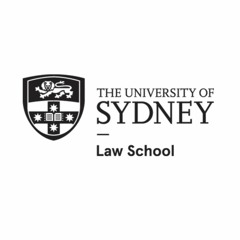 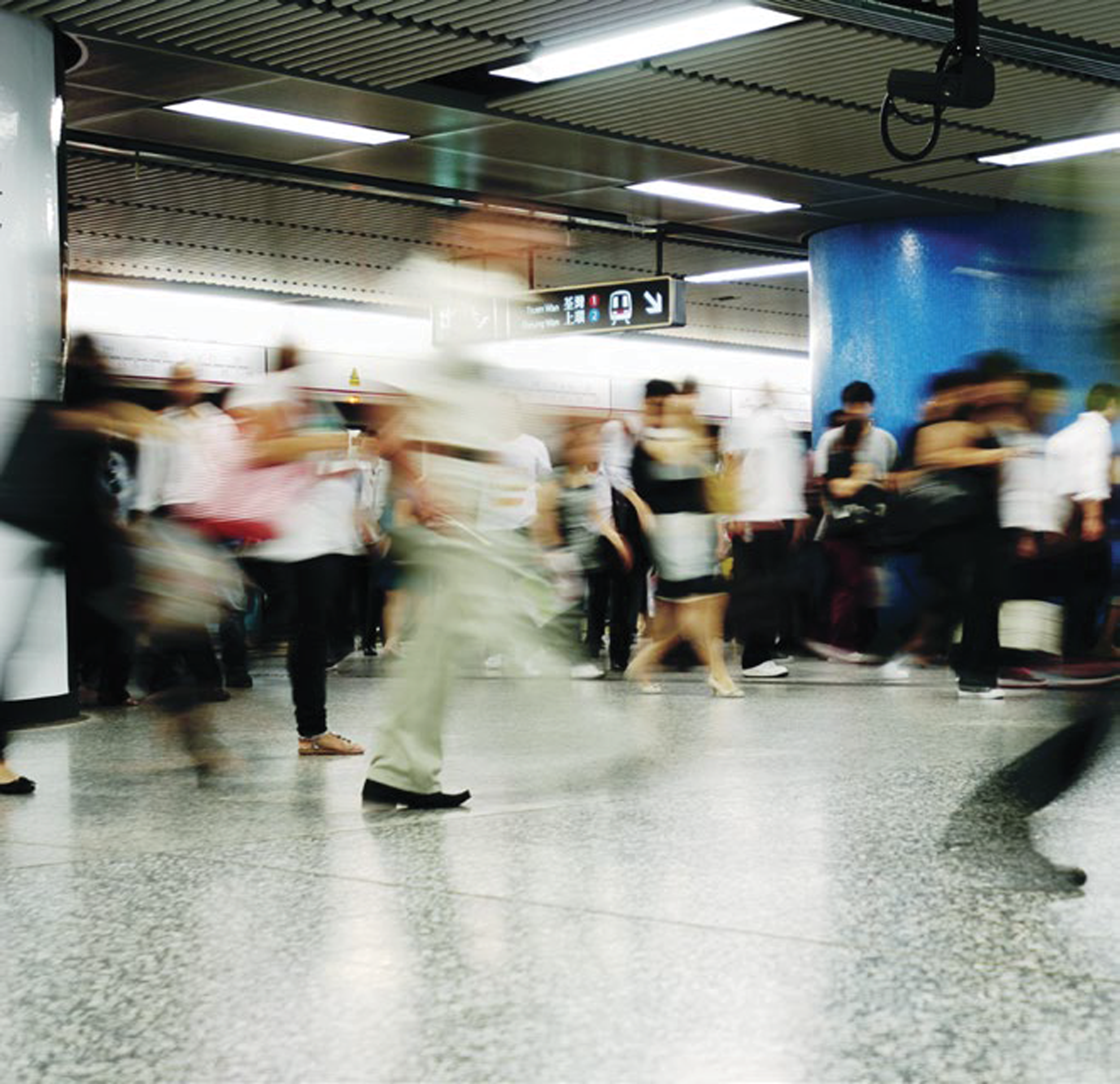 La persona vulnerable en la regulación de la inteligencia artificial de la Unión Europea: límites y concreción desde una perspectiva del derecho de obligaciones U. Santiago – Fac. Dereito12 noviembre 2024Ciclo de Seminarios sobre modernización del Derecho de ContratosJosé-Miguel Bello y Villarino
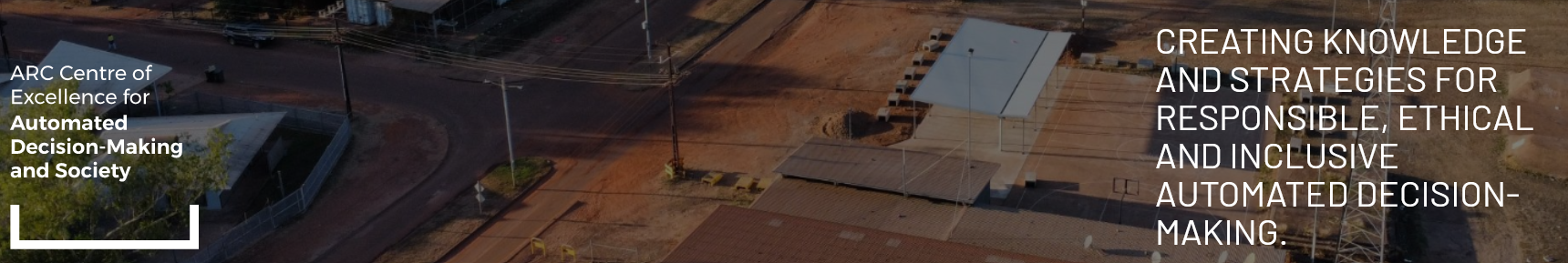 A modo de introducción
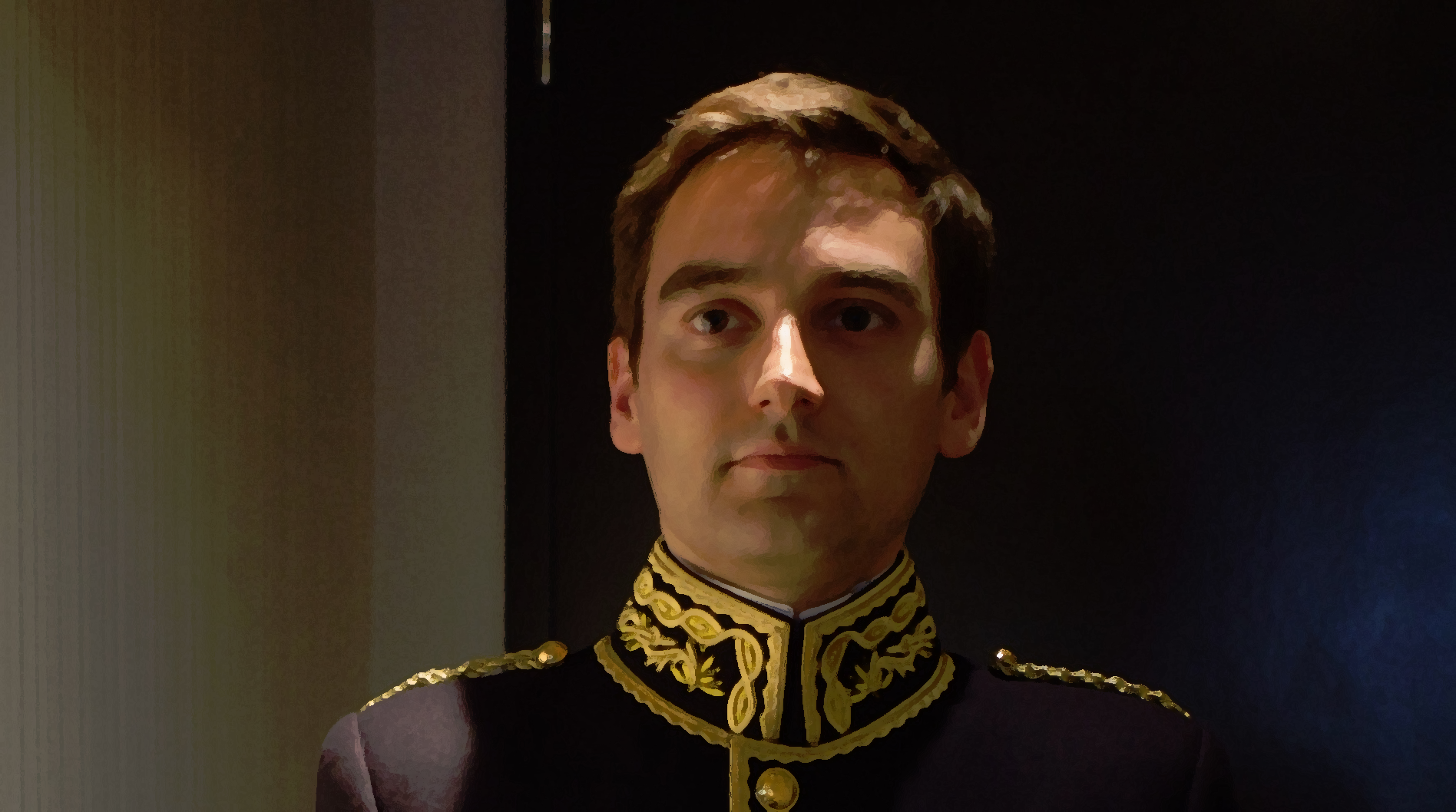 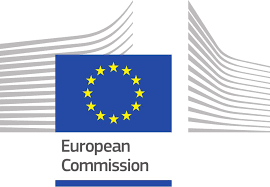 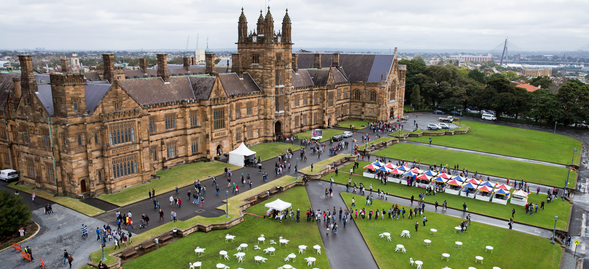 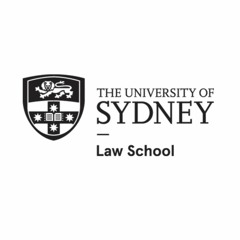 El problema: Exposición de motivos – apdo. 29
5.1.b. la introducción en el mercado, la puesta en servicio o la utilización de un sistema de IA que explote alguna de las vulnerabilidades de una persona física o un determinado colectivo de personas derivadas de su edad o discapacidad, o de una situación social o económica específica, con la finalidad o el efecto de alterar de manera sustancial el comportamiento de dicha persona o de una persona que pertenezca a dicho colectivo de un modo que provoque, o sea razonablemente probable que provoque, perjuicios considerables a esa persona o a otra;
“De otras maneras”: Prohibición de despliegue o comercialización de sistemas  que exploten ciertas vulnerabilidades vs “explotación” usuario “común” (técnicas subliminales / manipulativas / decepción, 5.1.a)
Elementos
Sistemas que hayan causado perjuicios o repercusiones negativas, en particular en lo que respecta a su intensidad y su capacidad para afectar a varias personas o afectar de manera desproporcionada a un determinado colectivo de personas;
La Comisión tendrá en cuenta la medida en que:
exista un desequilibrio de poder o 
las personas que podrían sufrir dicho perjuicio o dichas repercusiones negativas se encuentren en una posición de vulnerabilidad respecto del responsable del despliegue de un sistema de IA, 
en particular debido a su situación, autoridad, conocimientos, circunstancias económicas o sociales, o edad;
Otras referencias – Art.7.2(f+h) –Actualización sistemas alto riesgo
Las prácticas abusivas son mucho más amplias en el artículo 7(2)(f) que en el artículo 5(1)(b), donde no hay ninguna referencia específica al desequilibrio de poder, autoridad o asimetría de conocimientos. 
Posiblemente dos vulnerabilidades diferentes: el artículo 5 prohíbe estrictamente las prácticas de IA, mientras que el artículo 7 da instrucciones al regulador. 
Problema: Cuál es la vulnerabilidad del art. 5?
Vulnerabilidad del art. 5 vs vulnerabilidad art.7
La prohibición de tales prácticas de IA complementa lo dispuesto en la Directiva 2005/29/CE del Parlamento Europeo y del Consejo, en particular la prohibición, en cualquier circunstancia, de las prácticas comerciales desleales que causan perjuicios económicos o financieros a los consumidores, hayan sido establecidas mediante de sistemas de IA o de otra manera.
Conexión art. 5 con el derecho privado / de consumo Explícitado en la Exposición de motivos + articulado del Reglamento IA
Son prácticas comerciales desleales las que:
son contrarias a los requisitos de la diligencia profesional de cada Estado miembro; y
pueden distorsionar de manera sustancial el comportamiento de compra del consumidor medio.
Regulación Dir. 2005/29 tiene sentido para el consumidor medio: toma una decisión de compra que de otro modo no hubiera tomado
Pero también considera necesario proteger “más” a ciertos consumidores dada su vulnerabilidad específica (a las prácticas o a los productos), debido a (art. 5.3):
su edad (niños o personas mayores)
su “credulidad” (ingenuidad) o 
a una enfermedad física o mental.
Categorías de prácticas comerciales: 
prácticas comerciales engañosas (por acción o por omisión) 
prácticas comerciales agresivas.
Práctica desleal: Directiva 2005/29 CE
Incluye además disposiciones encaminadas a impedir la explotación de consumidores cuyas características los hacen especialmente vulnerables a las prácticas comerciales desleales. 
Cuando una práctica comercial se dirija específicamente a un grupo concreto de consumidores, como los niños, es conveniente que el efecto de la práctica comercial se evalúe desde la perspectiva del miembro medio de ese grupo. 
La referencia del consumidor medio no es una referencia estadística. Los tribunales y autoridades nacionales deben aplicar su propio criterio, teniendo en cuenta la jurisprudencia del Tribunal de Justicia, para determinar la reacción típica del consumidor medio en un caso concreto.
El consumidor vulnerable de la Dir. 2005/29 – EdM apdo.18
Que dice el derecho de contratos español de todo esto
Nulidad/anulabilidad de contratos: Art 1302, acción para contratos con menores / personas con discapacidad.
Capítulo V: Rescisión de contratos – Art. 1291, 5º : “Son rescindibles cualesquiera otros en que especialmente lo determine la Ley”. De Castro: “Ineficacia de menor intensidad”
¿Nuevo derecho de obligaciones y contratos?
Ineficacia y rescisión del negocio jurídico: la ventaja injusta, 2019, María Linacero de la Fuente. Tirant lo Blanch 
Parte de la categoría clásica (y compleja) de la ineficacia del negocio jurídico, y, en particular, de la categoría de la rescisión.
Propone una propuesta de regulación en nuestro ordenamiento jurídico de la figura de la ventaja injusta. 
Armonizable con tendencias en el Derecho Comparado (Alemania, Francia, Italia, Suiza, Argentina), del Derecho Contractual europeo y de algunos Derechos Civiles especiales, singularmente, Cataluña y Navarra.
“El concepto que se propone de la ventaja injusta: desequilibrio de prestaciones normativamente cuantificado unido al aprovechamiento de la necesidad del otro, pretende equilibrar la balanza combinando la seguridad jurídica y la justicia contractual, amén de beber del agua cristalina de la transparencia en la formación de un consentimiento libre”
Navarra: lesión enorme por apremiante necesidad o inexperiencia
Derecho civil catalán
Lex Secunda – deshacer por razón de equidad - deshacer la venta de un fundo por lesión enorme 
Artículo 621-45. Ventaja injusta.
1. El contrato de compraventa y los otros de carácter oneroso pueden rescindirse si, en el momento de la conclusión del contrato, una de las partes dependía de la otra o mantenía con ella una relación especial de confianza, estaba en una situación de vulnerabilidad económica o de necesidad imperiosa, era incapaz de prever las consecuencias de sus actos, manifiestamente ignorante o manifiestamente carente de experiencia, y la otra parte 
conocía o debía conocer esta situación, 
se aprovechó de ello y 
obtuvo un beneficio excesivo o una ventaja manifiestamente injusta.
Artículo 621-45 – 2 – Otro tipo de aproximación al problema
En la compraventa de consumo, el contrato puede rescindirse, además de por los motivos a que se refiere el apartado 1, si ocasiona en los derechos y obligaciones de las partes un grave desequilibrio en perjuicio del consumidor, contrario a las exigencias de la buena fe y la honradez de tratos.
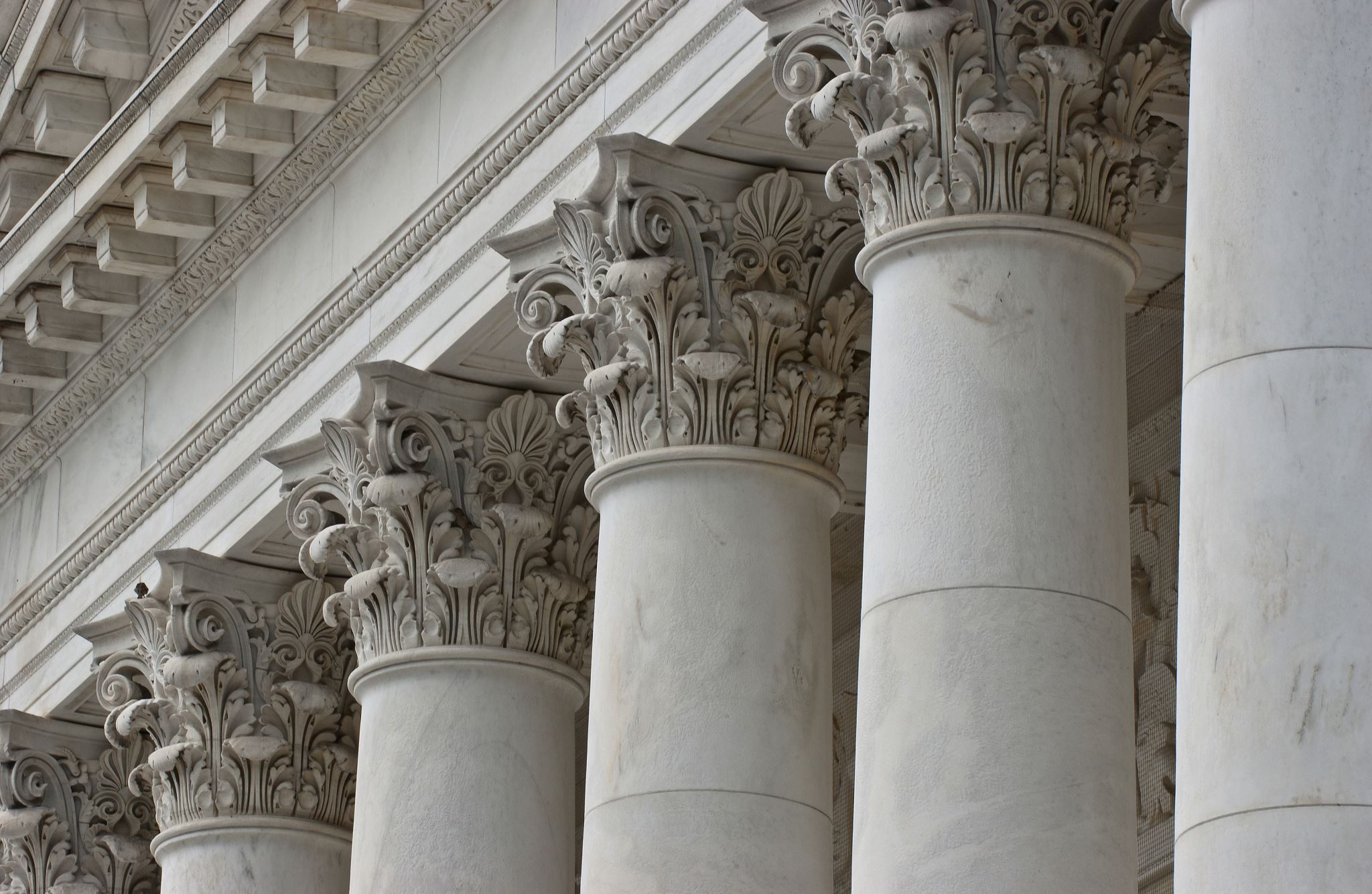 Vulnerabilidad:¿Derecho privado? ¿derecho de consumo? ¿administrativo?
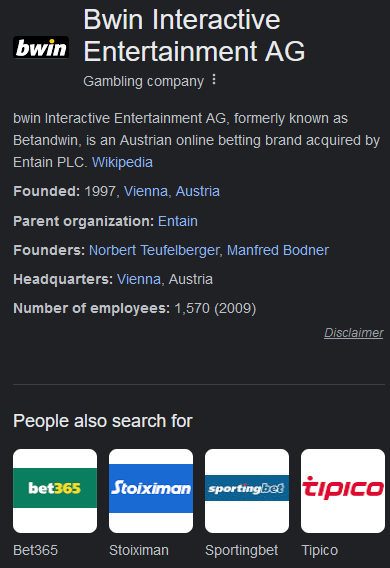 Sistemas de IA que “buscan” su público objetivo – por ejemplo para maximizar ventas
Ley de 23 de julio de 1908 sobre nulidad de los contratos de préstamos usurarios – Otro modelo
Art. 1 “Será nulo todo contrato de préstamo en que se estipule un interés notablemente superior al normal del dinero y manifiestamente desproporcionado con las circunstancias del caso o en condiciones tales que resulte aquél leonino, habiendo motivos para estimar que ha sido aceptado por el prestatario a causa de su situación angustiosa, de su inexperiencia o de lo limitado de sus facultades mentales”. – Condición objetiva

Art. 5 “A todo prestamista a quien, conforme a los preceptos de esta ley, se anulen tres o más contratos de préstamos hechos con posterioridad a la promulgación de la misma, se le impondrá como corrección disciplinaria una multa de 500 a 5.000 pesetas, según la gravedad del abuso y el grado de reincidencia del prestamista”.
Uso de sistemas de IA que explotan alguna vulnerabilidad en masa
Gracias
Contacto: jbel6800@sydney.edu